Родительское собрание«Помогите ребёнку расти здоровым!»
Ермакова Наталья Николаевна
7 февраля 2019
От правильной организации питания и КГН в детстве 
во многом зависит состояние здоровья 
взрослого человека

Необходимо тесное взаимодействие 
дошкольной организации и семьи в формировании 
у детей представлений о культуре питания и 
 культурно – гигиенических навыков.
2
Формы работы с детьми
Нетрадиционные
Традиционные
Беседы
Чтение художественной литературы
Викторины
Дидактические игры
Тематические досуги
Экскурсии на пищеблок
Проектная деятельность
Участие в конкурсах
Создание детьми дидактических игр вместе с педагогами или родителями
Родители и педагоги - союзники
3
Экскурсия на пищеблок
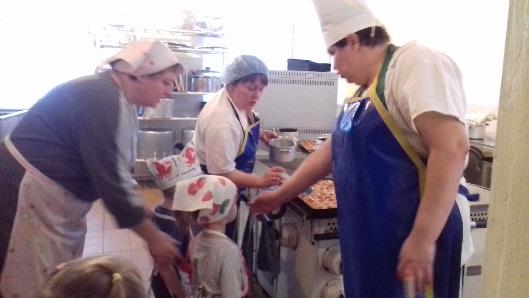 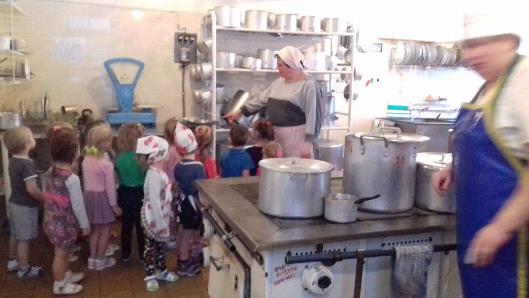 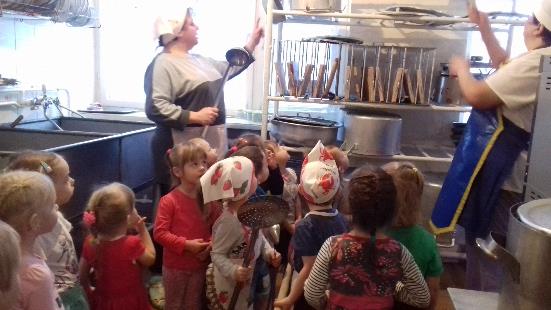 4
Проект «Ах, как вкусно»
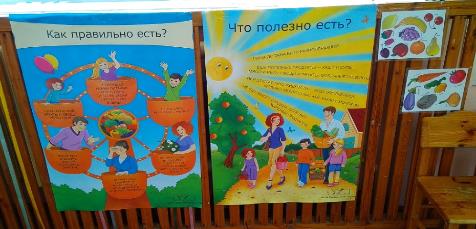 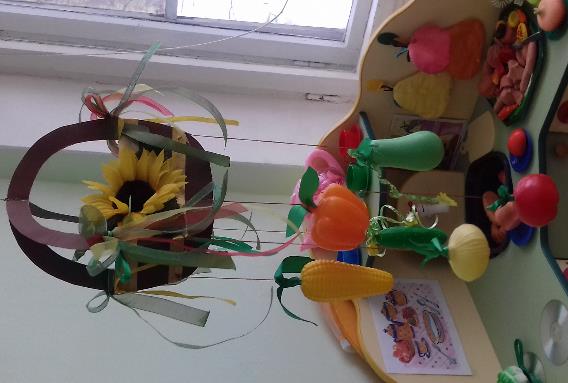 Сбор познавательного материала о продуктах питания и блюдах. Создание плакатов.
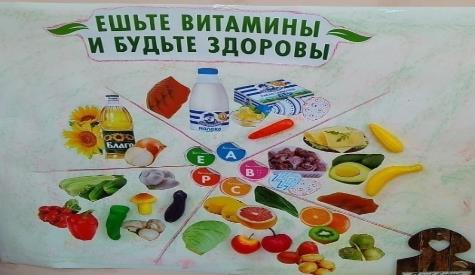 5
Проект «Ах, как вкусно»
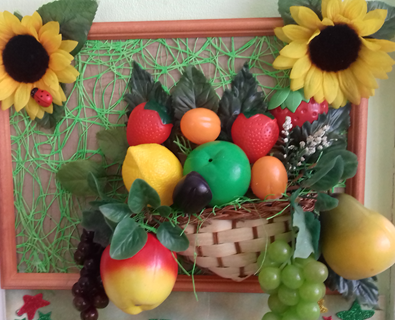 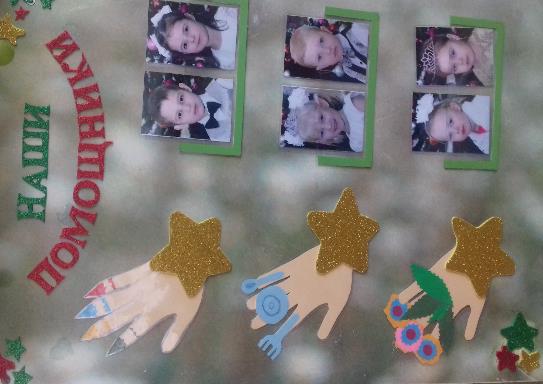 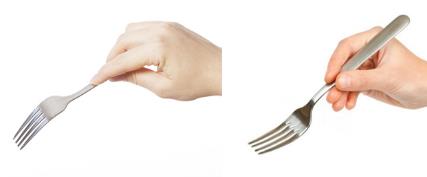 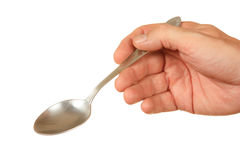 6
«Разговор о правильном питании»
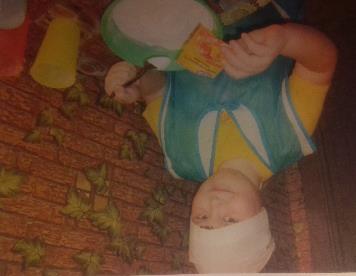 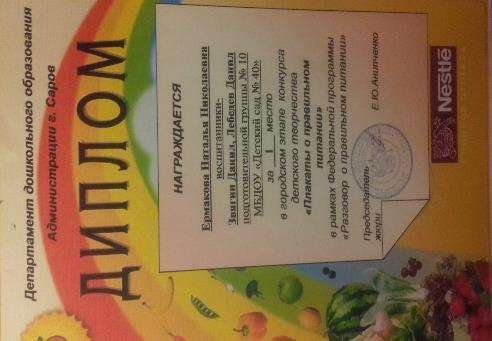 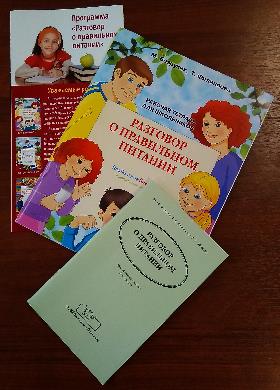 7
Совместное создание дидактических игр
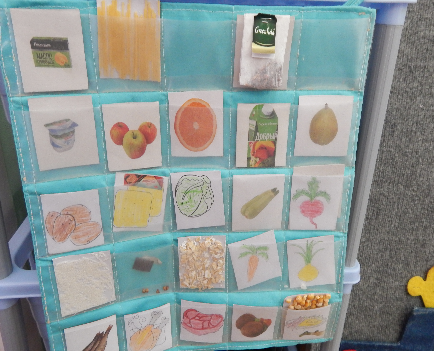 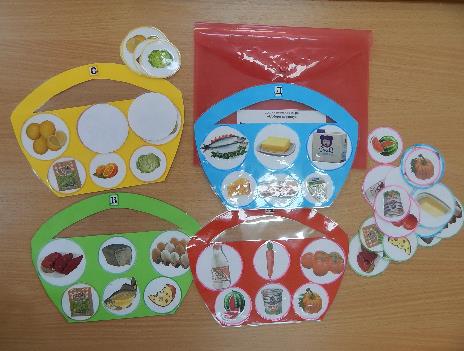 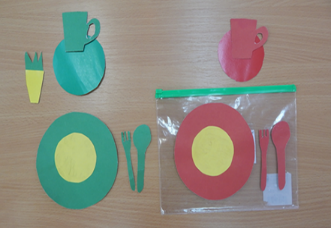 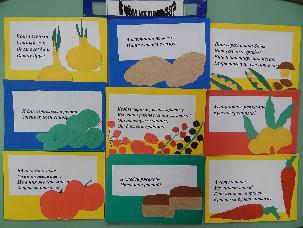 8
Пополнение игровой среды
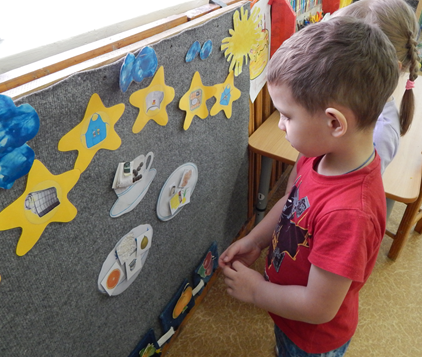 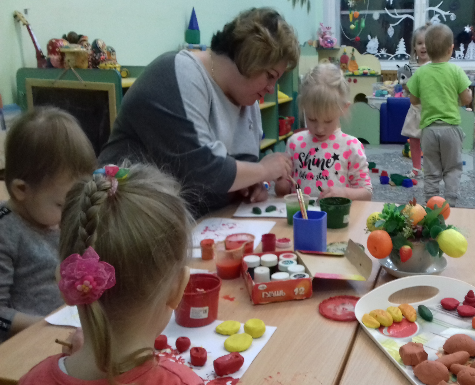 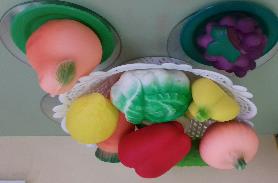 9
Участие детей в создании элементов сервировки стола
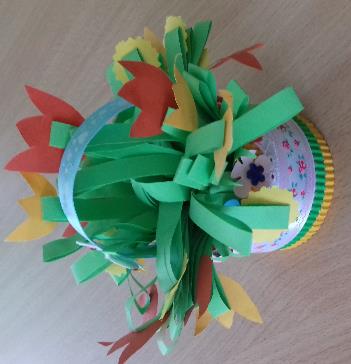 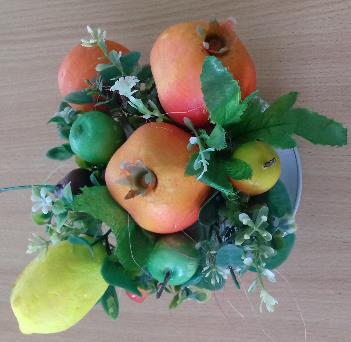 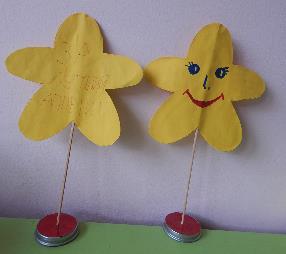 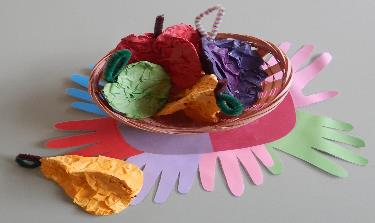 10
Формирование культурно – гигиенических навыков
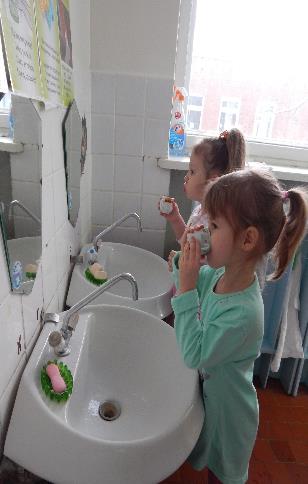 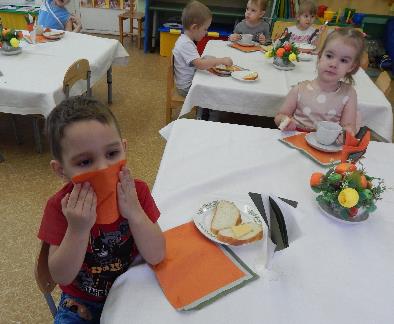 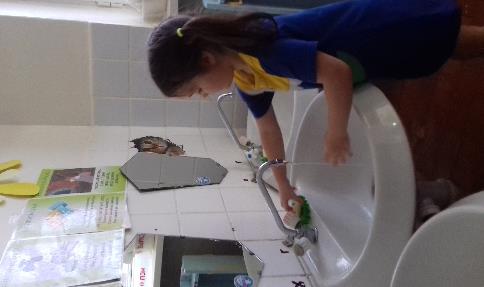 11
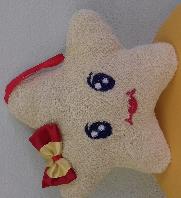 Родители и педагоги – союзники !
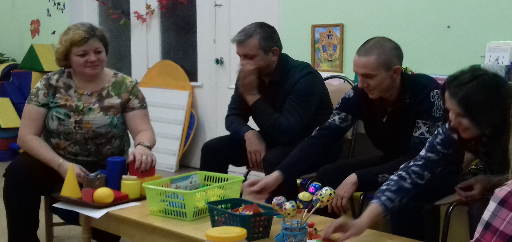 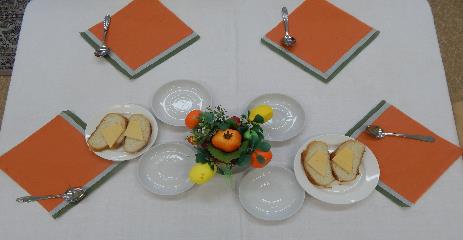 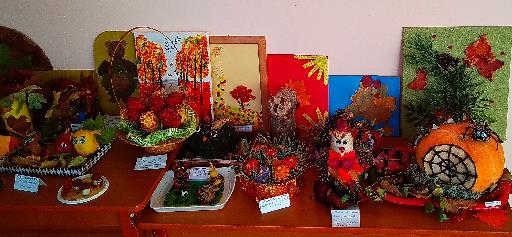 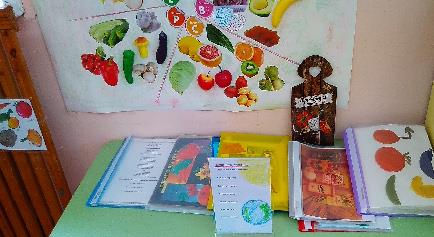 12
Родительская конференция
 «Правильное питание – залог здоровья»
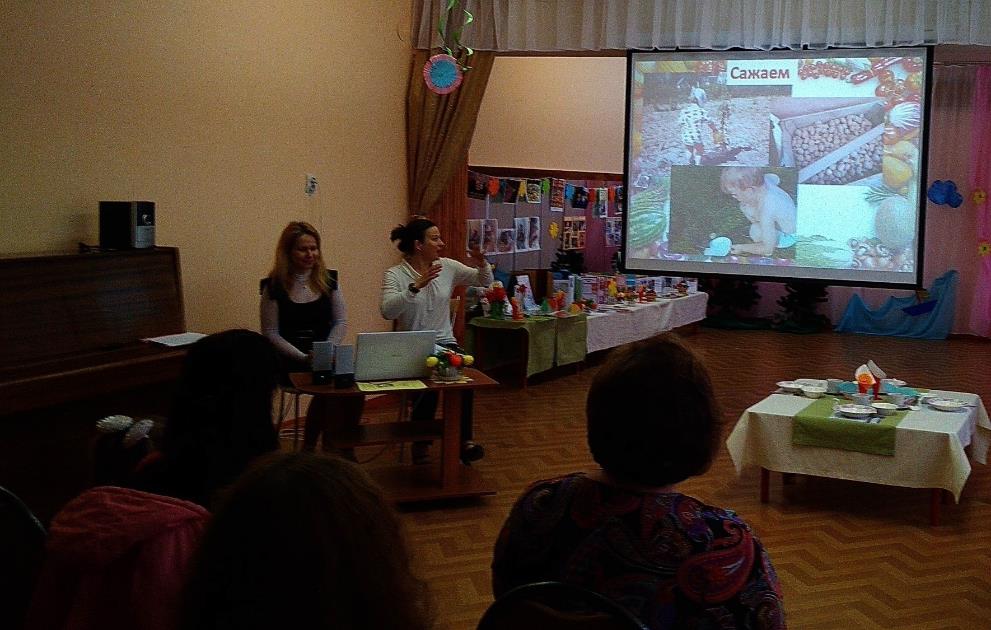 13
«Коварные Е-добавки» (мастер-класс от родителей)
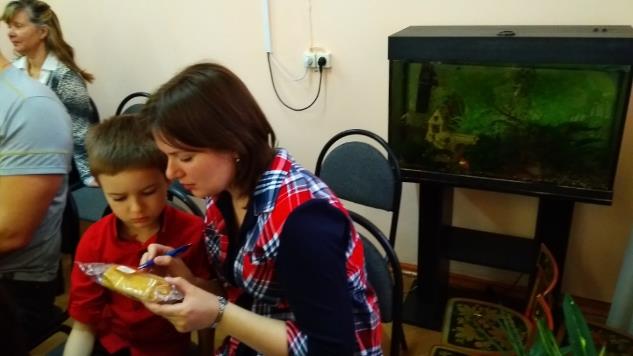 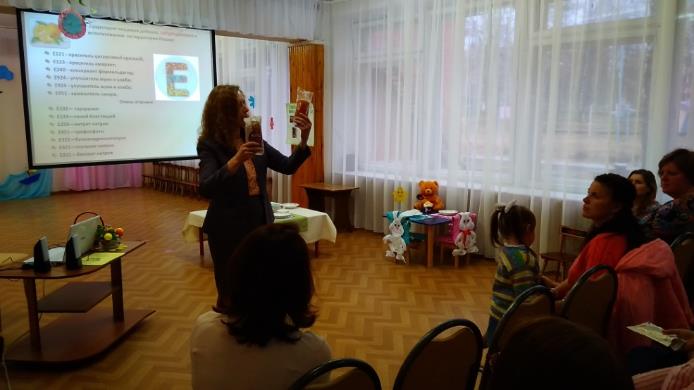 14
В.А. Сухомлинский:
«Забота о здоровье – это важнейший труд воспитателя»
«Забота о здоровье невозможна без 
постоянной связи с семьей»
15
Спасибо за внимание!
17